LOST IN THE CREDITS
ASA
1 KINGS 15; 2 CHR 14-16
EXTRAORDINARY LESSONS FROM 
ORDINARY PEOPLE
ASA
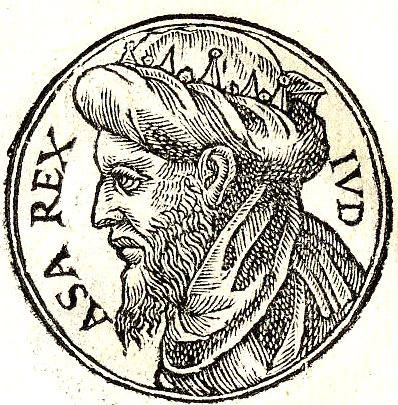 REFORMS OF ASA
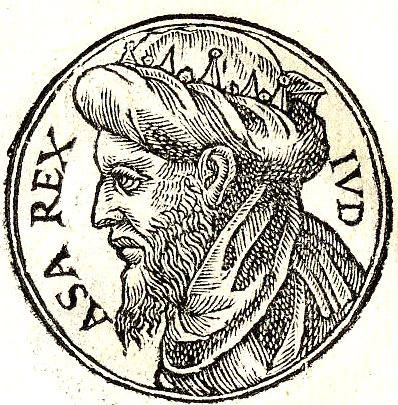 Removed Idolatry
Restocked the Temple
Routed His Enemies
Renewed the Covenant
MISTAKES OF ASA
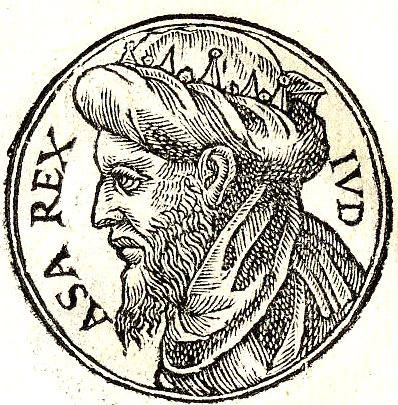 Military- Tribute
Moral- Temper
Medical- Treatment
LESSONS FROM ASA
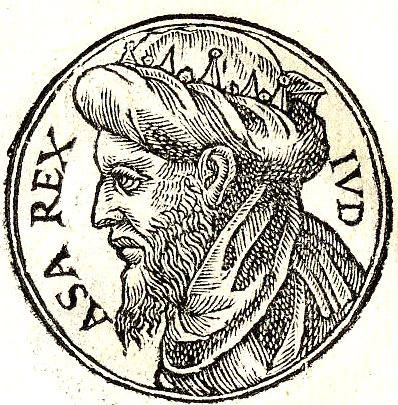 Self-reliance
Pride
Despising Discipline